Safeguarding Champions
A Teeswide Safeguarding Adults Board Initiative
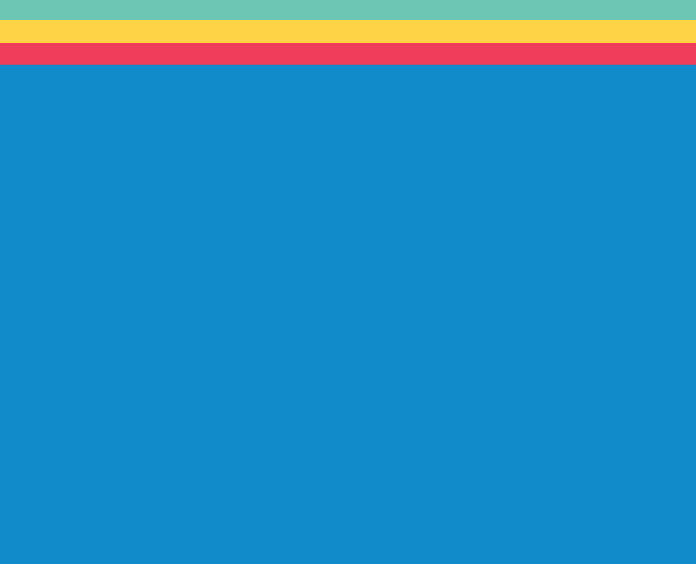 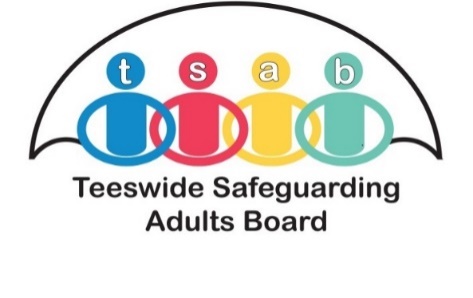 Our safeguarding arrangements will effectively prevent and respond to adult abuse
[Speaker Notes: My name is…XXX
I work as a…XXX in XXXX and I am also a Safeguarding Champion]
What is the TSAB?
The Teeswide Safeguarding Adults Board (TSAB) is the statutory body that sets the strategic direction for safeguarding adults.

The Board is responsible for protecting and promoting an adult’s right to live an independent life, in safety, free from abuse and neglect in the Boroughs of Hartlepool, Middlesbrough, Redcar & Cleveland and Stockton-On-Tees.
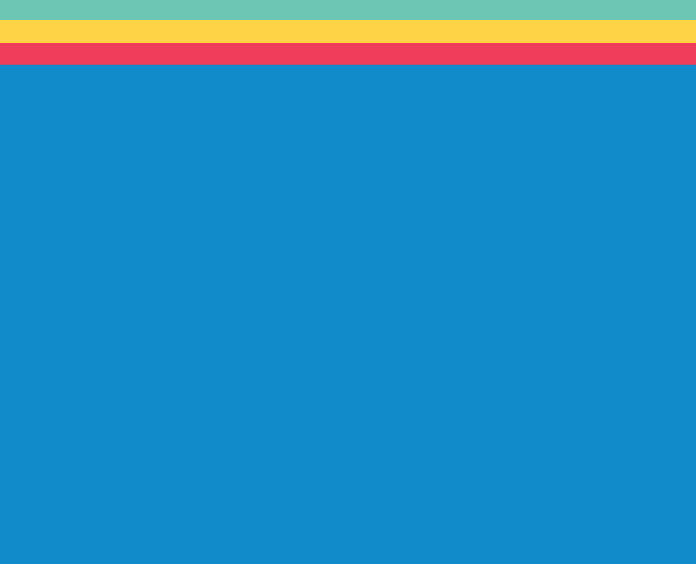 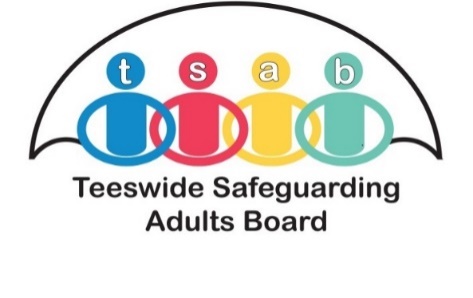 Our safeguarding arrangements will effectively prevent and respond to adult abuse
What is the TSAB?
The Board is made up of six statutory partners:
Cleveland Police
Hartlepool Borough Council
Middlesbrough Borough Council
Redcar & Cleveland Borough Council
Stockton-on-Tees Borough Council
Integrated Care Systems (ICS) (formerly Tees Valley Clinical Commissioning Group (CCG))
As well as a range of partners who play a key role in adult safeguarding including health trusts, voluntary and community sector, emergency services, housing, Care Quality Commission, probation, prison service, local Healthwatch’s etc.
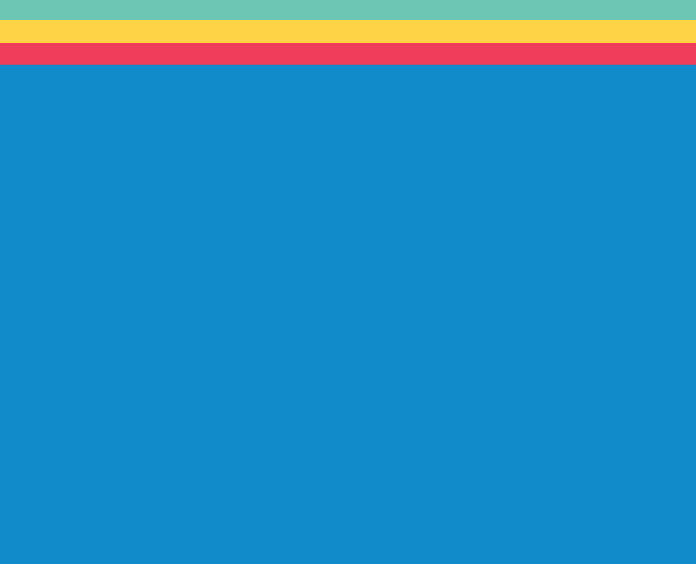 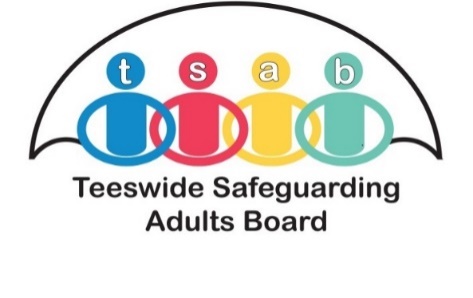 Our safeguarding arrangements will effectively prevent and respond to adult abuse
Why does the Board have a Safeguarding Champions Scheme?
The Care Act 2014 requires that the TSAB has assurance that local safeguarding arrangements are in place across agencies to protect and respond to abuse and neglect.
However…
The Board also focuses on developing ways of raising awareness and preventing harm.
Safeguarding Champions play a key part in preventing and responding to adult abuse and neglect in Tees
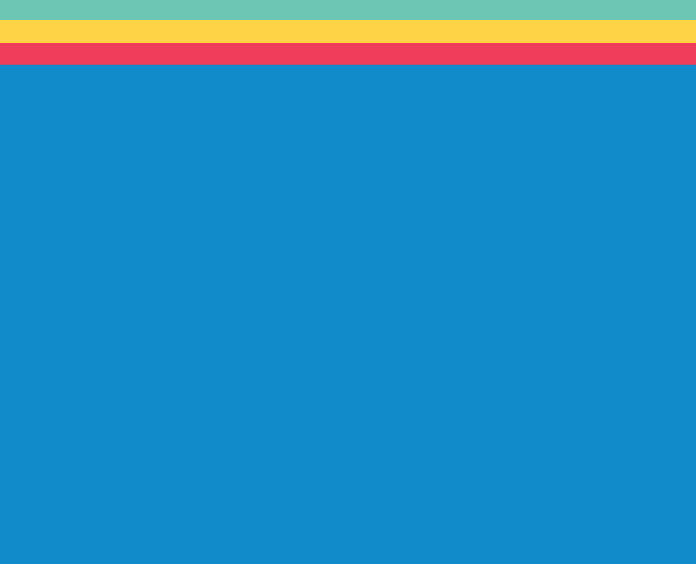 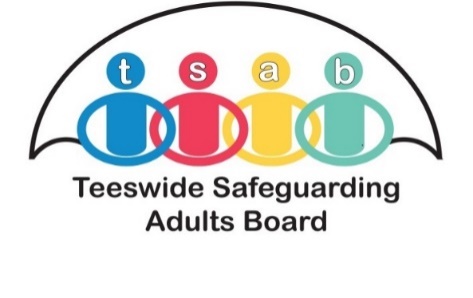 Our safeguarding arrangements will effectively prevent and respond to adult abuse
What is a Safeguarding Champion?
A person who works within the Tees area who:
Understands what adult safeguarding is
Understands the different types of abuse and neglect and knows how to spot the signs of abuse and neglect
Knows how to report any Safeguarding Concerns and offers safeguarding advice to colleagues, service users/customers, families and carers
Raises awareness with others on recognising and reporting adult abuse or neglect
Helps connect local people to a range of health and wellbeing services including signposting to safeguarding teams where appropriate
Shares TSAB e-bulletins, newsletters and social media posts amongst their networks and acts upon any relevant information which applies to them or their organisation
Reads and shares learning from Safeguarding Adult Reviews (SARs), Learning Lessons Reviews (LLRs) and considers the learning from their organisation’s perspective to prevent similar instances occurring
Shares and learns from good practice as well as learning from ‘near misses’ or single agency instances/concerns linked to abuse or neglect 
Ensures that their organisation has robust adult safeguarding policies, procedures and guidance in place and is aware of TSAB’s Inter-Agency Safeguarding Adults Policy, Procedure and Decision Support Guidance
Listens to the people they support and provides relevant feedback to TSAB that can help inform future safeguarding priorities and practice.
A Safeguarding Champion will also apply the principles of Making Safeguarding Personal (MSP) within their daily practice.
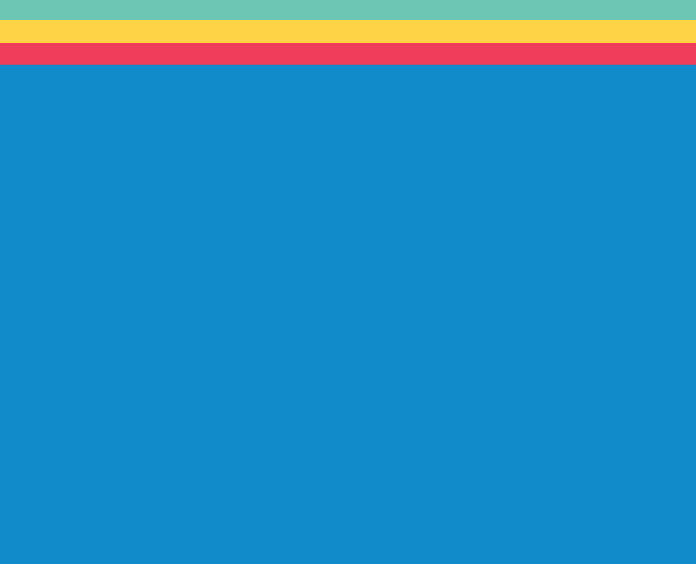 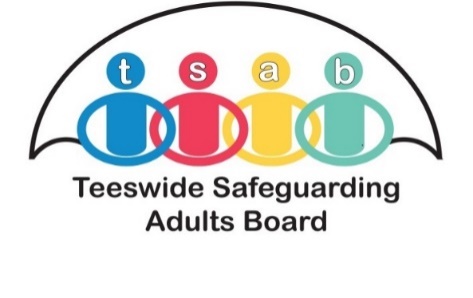 Our safeguarding arrangements will effectively prevent and respond to adult abuse
[Speaker Notes: The top 3 are core parts of the Champions role. You don’t have to be an expert in safeguarding – just to know what it is, how to report abuse and neglect and guide others to report. You will receive regular communications and training opportunities to support you in your role. 

The good thing about the champions role is that it can be flexible and you can adapt it to suit your role. For example, a receptionist in a GP practice may forward TSAB newsletters to staff and display leaflets/posters in the surgery. Whereas someone who works in the voluntary sector might run safeguarding awareness sessions for their service users on what abuse is, how to get help and share some safeguarding awareness videos.]
Who can be a Safeguarding Champion?
Anyone who works with or comes into contact with adults who may have care and support needs e.g…
Voluntary and Community Sector / Faith Group Leaders
Housing
GPs / Pharmacies / Dentists
Care Providers / Supported Living / Day Services / Carer Support Services 
Domiciliary Care / District Nurses
Emergency Services
Advocacy Services
DWP
Health Trusts
Banks
Education
Local Authority
Supermarkets / Libraries/ Leisure Centres / Community Centres
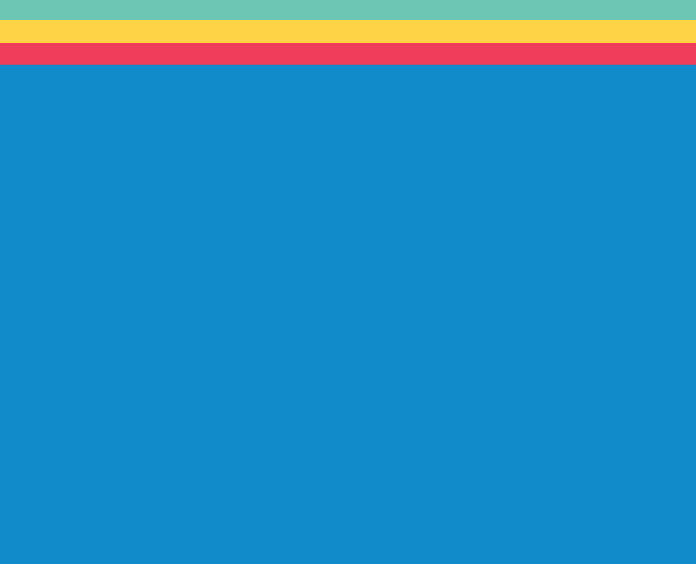 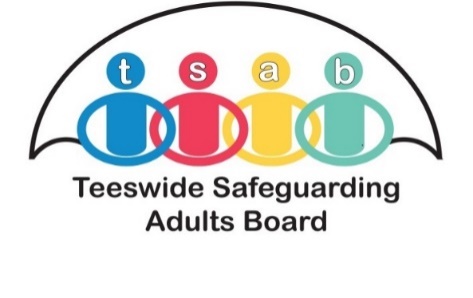 Our safeguarding arrangements will effectively prevent and respond to adult abuse
[Speaker Notes: The intention of the Safeguarding Champions initiative is to broaden TSAB’s reach in order to share key safeguarding messages far and wide; to improve general awareness of safeguarding, signpost people to access support and report abuse and neglect.]
What is Adult Safeguarding?
The Safeguarding Duty under the Care Act 2014 applies to any adult who:
Has needs for care and support (whether or not the LA is meeting any of those needs) and
Is experiencing or at risk of abuse or neglect and
As a result of those care and support needs is unable to protect themselves from either the risk of, or the experience of abuse or neglect
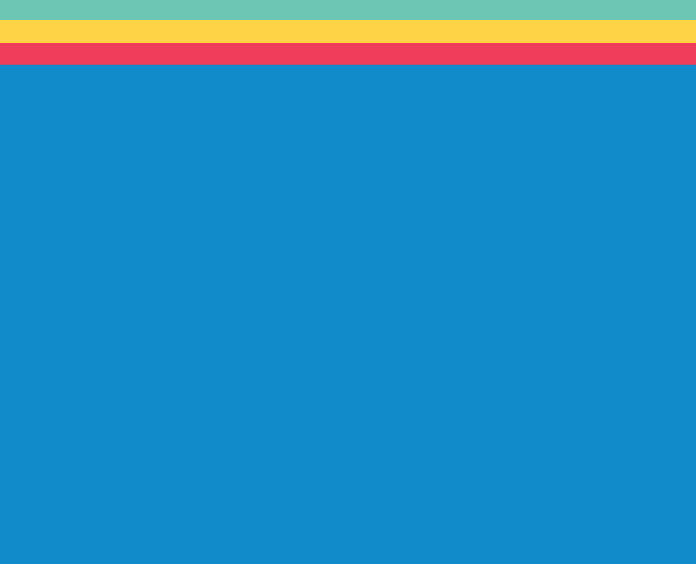 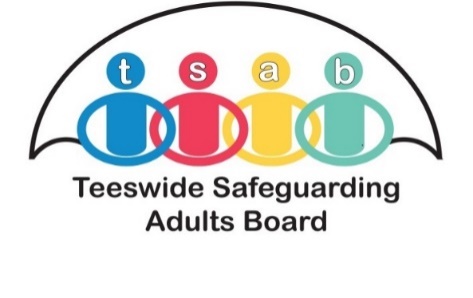 Our safeguarding arrangements will effectively prevent and respond to adult abuse
[Speaker Notes: Adult abuse can happen to anyone who is over 18. However, adults may be at ‘greater risk’ of abuse and neglect if:
they have a physical, mental, sensory, learning or cognitive illness or disability
they rely on others for some kind of social care or health support
they are in receipt of care]
Types of Abuse and Neglect
Discriminatory
Domestic
Financial
Modern Slavery
Neglect and Acts of Omission
Organisational
Self-Neglect
Sexual Abuse / Exploitation
Psychological
Physical
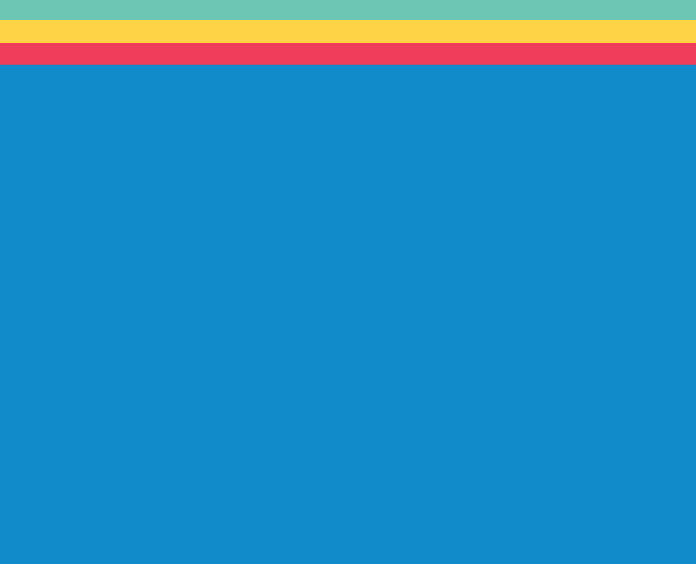 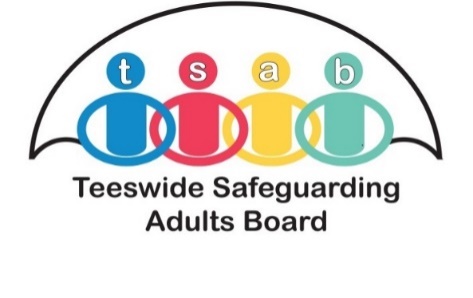 Our safeguarding arrangements will effectively prevent and respond to adult abuse
[Speaker Notes: There are also other forms of exploitation that you may need to be aware of such as County Lines, Cuckooing and Grooming.

More information on the different types of abuse and neglect and how to spot the signs can be found on the TSAB website www.tsab.org.uk]
Reporting Safeguarding Concerns
If you suspect a crime has been committed contact the police on 101 or 999 in an emergency.
Visit www.tsab.org.uk 
Read TSAB’s Inter-Agency Safeguarding Adults Policy and Decision Support Guidance
‘Think Family’ - consider risks to others like children or animals – do you need to raise other concerns?
Contact your local Adult Social Care Team: https://www.tsab.org.uk/report-abuse/
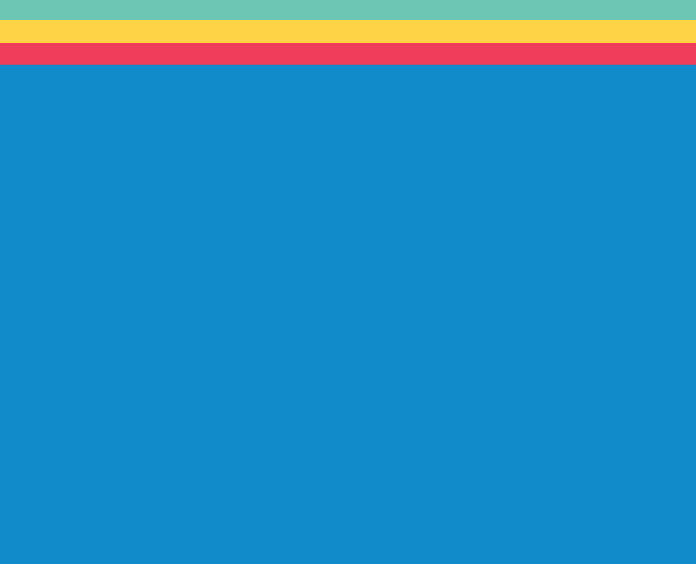 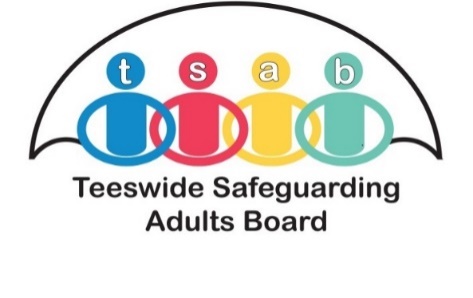 Our safeguarding arrangements will effectively prevent and respond to adult abuse
[Speaker Notes: You should report to the LA where the abuse/neglect has taken place – not where the person is ordinarily resident.]
Reporting Safeguarding Concerns
Hartlepool - iSPA@hartlepool.gov.uk
01429 523 390
Middlesbrough - adultaccessteam@middlesbrough.gov.uk
01642 065 070
Redcar & Cleveland - AccessAdultsTeam@redcar-cleveland.gov.uk
01642 771 500
Stockton-On-Tees - FirstContactAdults@stockton.gov.uk
01642 527 764
Evenings & Weekends
01642 524 552
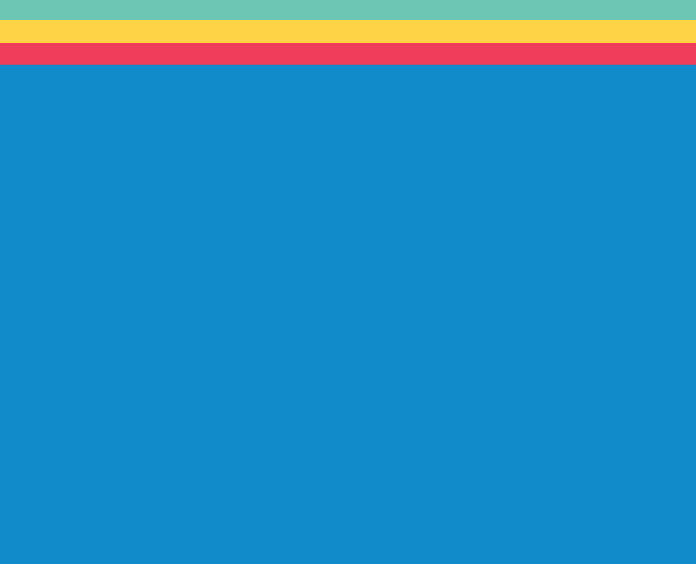 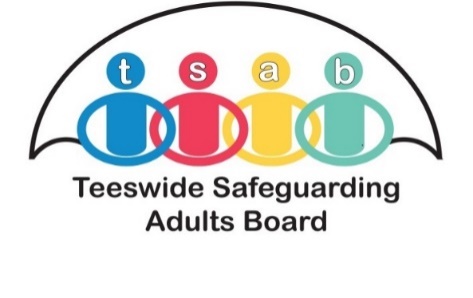 Our safeguarding arrangements will effectively prevent and respond to adult abuse
[Speaker Notes: Consent: It’s best practice to obtain consent from the victim to submit a Safeguarding Concern – as long as it is safe and appropriate to do so. If a victim lacks capacity due to problems such as dementia or severe learning disabilities, professionals can override consent as long as they can show that they are acting in the person’s best interest. 

If abuse is disclosed to you the victim may ask that you keep it a secret. You should consider if they are under duress from a perpetrator or fearful of the consequences because they have told someone. If you feel that the person or another person will be at risk of serious harm, you should still make a referral without consent and tell the person what you need to do (as long as it is safe and appropriate to do so). The local authority will explore the consent issue again at the earliest opportunity.

If someone has capacity and expressly refuses consent to take matters further, you may need to accept this, unless there is a risk of serious harm to the person, or others, or if a crime has been committed. Regardless of outcome, you should record it and the rationale for the decision made.

If in doubt – just phone your local adult social care team for advice.]
Support and Information for Safeguarding Champions
Champions will…
Receive regular updates about free training available
Keep up to date with safeguarding activity and events in Tees (including the Safeguarding Champions E-Bulletin and TSAB Newsletter)
Find out about support services in your area
Receive up to date information about adult safeguarding to share with your networks
Receive a Safeguarding Champions Induction Pack to support you in your role
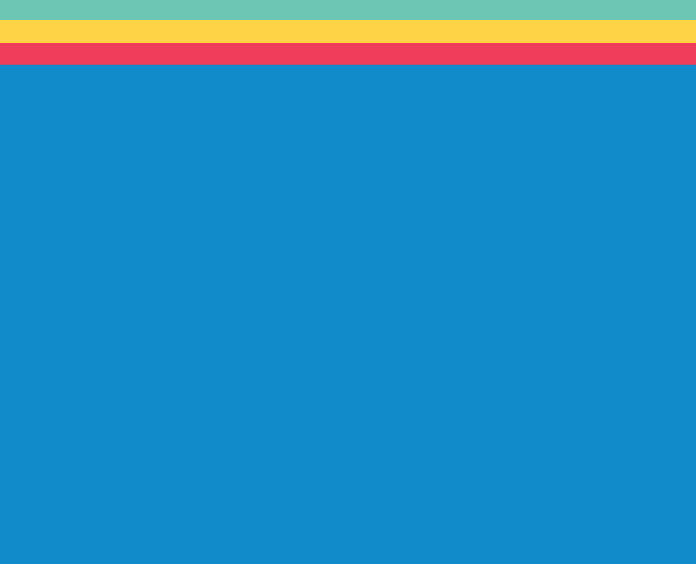 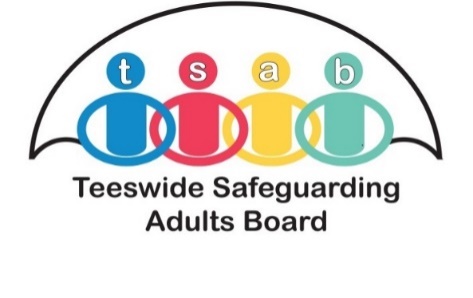 Our safeguarding arrangements will effectively prevent and respond to adult abuse
[Speaker Notes: Champions will also receive a copy of this presentation to share/deliver to colleagues to raise awareness of your role and encourage others to sign up to the scheme]
Raising Awareness
One key aspect of a Safeguarding Champions role is to share safeguarding messages far and wide and to help raise general awareness of safeguarding, particularly to those who are lonely or isolated, part of a minority or marginalised group or those who are digitally excluded. 
Champions can help to raise awareness by:
Printing/displaying/circulating our Safeguarding Leaflets and Posters
Visiting the TSAB website www.tsab.org.uk and sharing relevant information with your colleagues
Following TSAB on social media (Twitter and Facebook) - @TeeswideSAB
Sharing TSAB social media posts
Being actively involved in TSAB awareness campaigns
Sharing TSAB’s Safeguarding Champion e-bulletin and newsletters and acting upon any relevant information which applies you or your organisation
Sharing the Safeguarding Explained videos
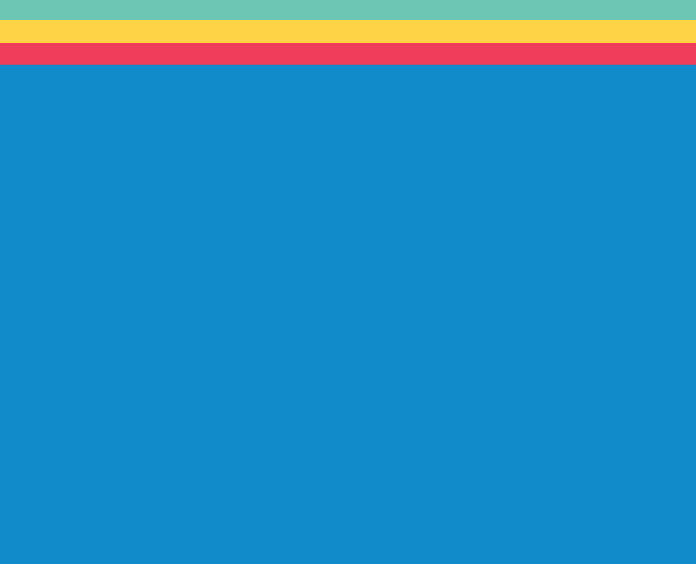 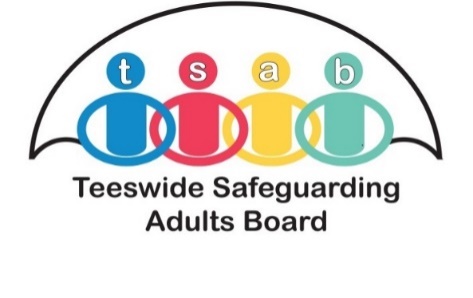 Our safeguarding arrangements will effectively prevent and respond to adult abuse
[Speaker Notes: TSAB would love to hear your stories and good practice of how you are taking forward your role as a Safeguarding Champion. If you would like to share any safeguarding projects/events you are leading on, please contact: tsab.businessunit@stockton.gov.uk]
Learning from Safeguarding Reviews
The purpose of a learning review is to determine what agencies and individuals involved in a case might have done differently that could have prevented harm or death. This is so that lessons can be learned and applied to future cases to prevent similar harm occurring again.
The Care Act 2014 sets out the criteria for a Safeguarding Adult Review (SAR) as follows:
(a) there is reasonable cause for concern about how the TSAB, its members or organisations worked together to safeguard the adult
and
(b) The adult died and the TSAB knows/suspects this was as a result of abuse or neglect
or
(c) The adult is still alive but the TSAB knows or suspects the adult has experienced serious abuse/neglect, sustained potentially life threatening injury, serious sexual abuse or serious/permanent impairment of health or development
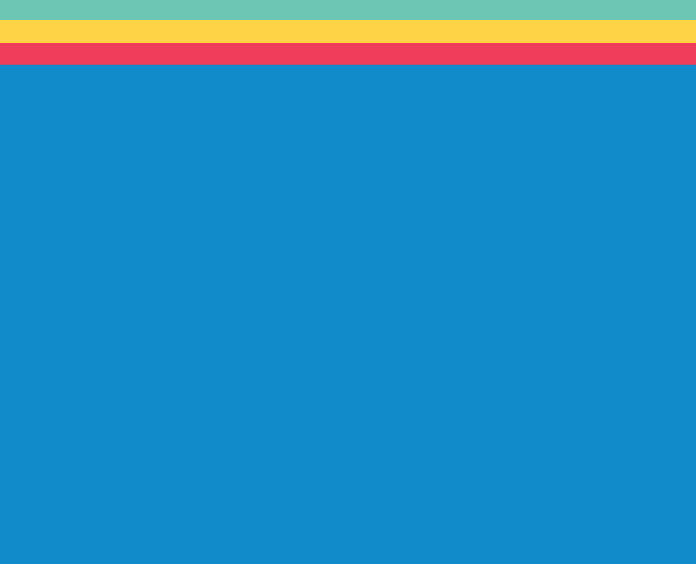 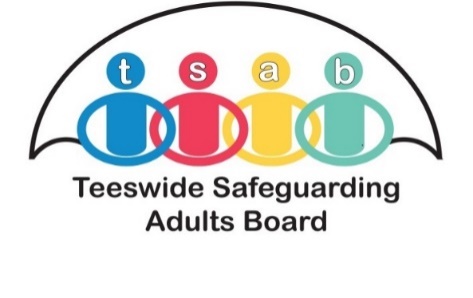 Our safeguarding arrangements will effectively prevent and respond to adult abuse
[Speaker Notes: Once a learning review is published on the TSAB website, it is circulated this amongst their networks and where appropriate on social media.

It is important that everyone reflects on the learning from these serious cases and applies the learning to their own individual practice as well as from an organisational perspective.]
Find Support in Your Area
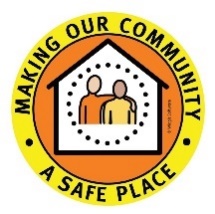 https://www.tsab.org.uk/campaigns-and-initiatives/find-support-in-your-area/ 

The Board’s website (tsab.org.uk) hosts a list of specialist services that support victims of abuse or neglect which can be viewed according to the area in which the person lives and type of abuse they are experiencing.
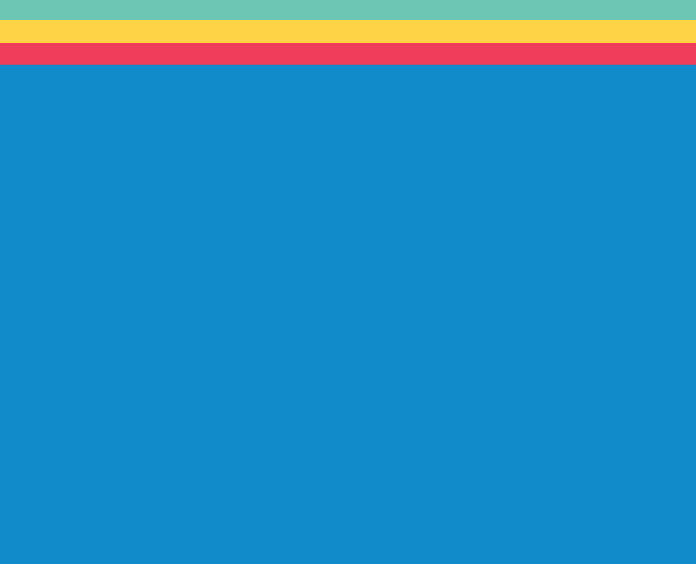 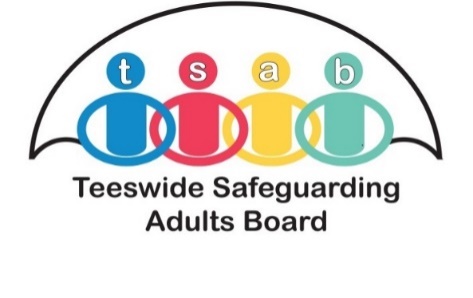 Our safeguarding arrangements will effectively prevent and respond to adult abuse
[Speaker Notes: There is also information about Safe Place Scheme, which are venues in the community where people who need extra support can go if they need some help. This ‘help’ can range from a phone call to home or help with directions.
This logo will be displayed in participating venues - helping to spread the word to vulnerable people about the scheme may enable them to feel more confident to go out and access services in the local community, knowing that help is available should they ever need this.]
Safeguarding Champions Pledge
Register for TSAB’s e-learning or complete the Safeguarding Adults Awareness Workbook
Share the links to e-learning and workbooks with colleagues
Print, share and display TSAB’s safeguarding leaflets and posters
Inform colleagues that you are a Safeguarding Champion so that they can contact you for advice regarding Safeguarding matters
Follow @TeeswideSAB on social media and share key messages
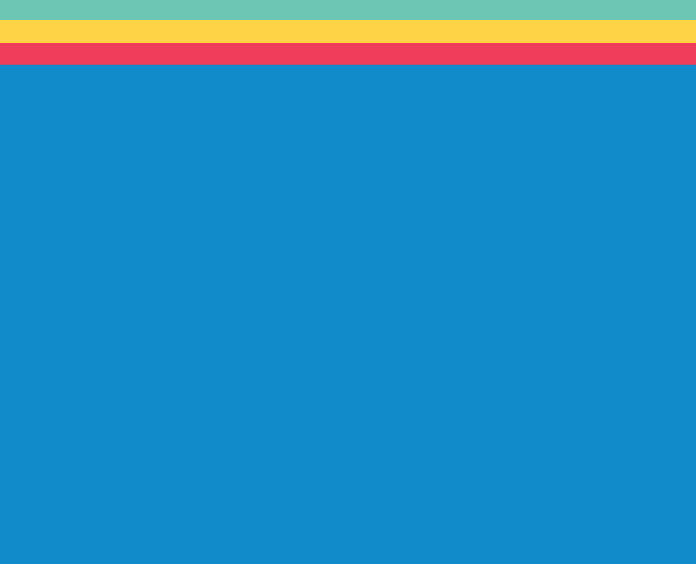 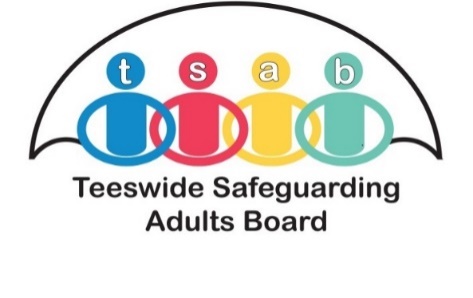 Our safeguarding arrangements will effectively prevent and respond to adult abuse
[Speaker Notes: Leaflets are available in a various languages

TSAB also have an annual survey – champions are encouraged to share far and wide with a particular emphasis on seeking views of service users and carers

Champions can also deliver this presentation to colleagues to raise awareness of their role and encourage others to sign up to the scheme.]
Questions?
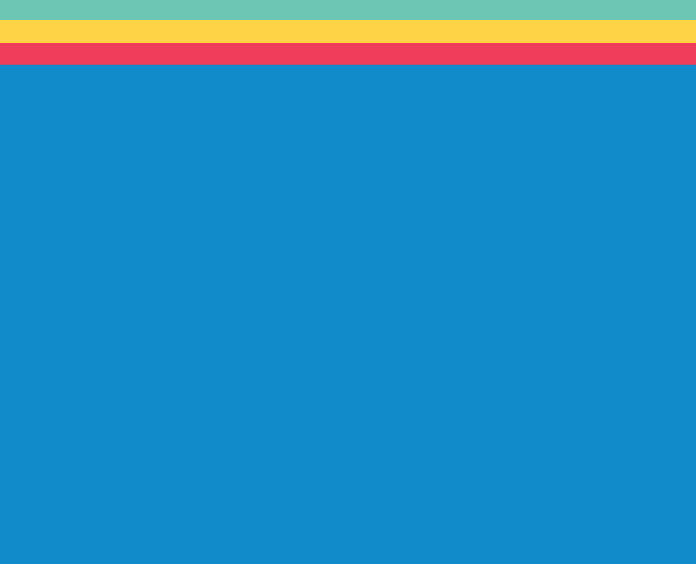 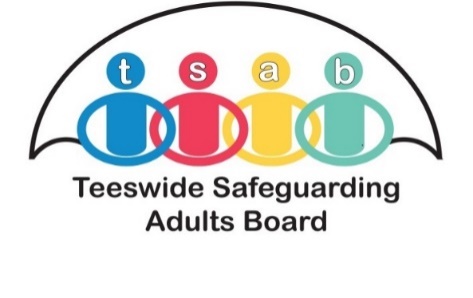 Our safeguarding arrangements will effectively prevent and respond to adult abuse
[Speaker Notes: PLEASE ADD YOUR CONTACT DETAILS TO THIS SLIDE

If you know anyone else who would like to be a safeguarding champion please ask them to email tsab.businessunit@stockton.gov.uk]